Mon album à calculer:Zigomar n’aime pas les légumesNombre travaillé :   7
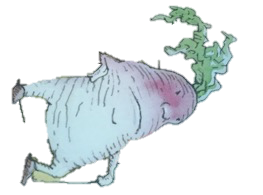 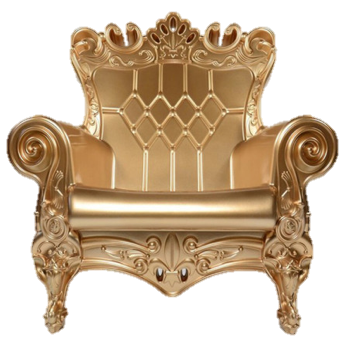 Etape 1 : découverte générale de l’album à calculer.
Décrire les images, les scènes, raconter l’histoire.
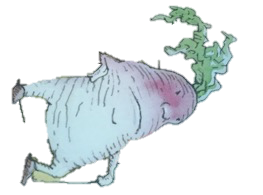 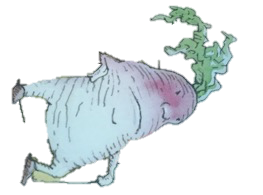 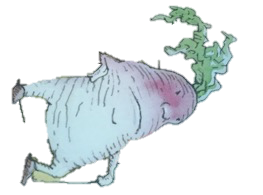 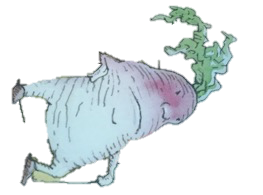 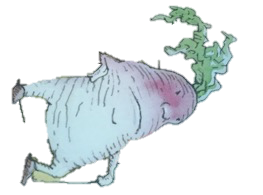 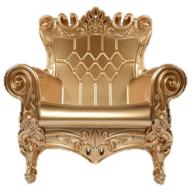 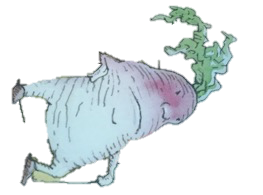 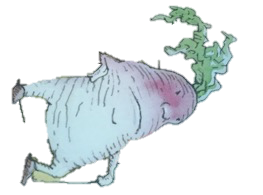 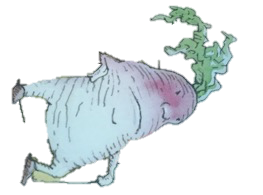 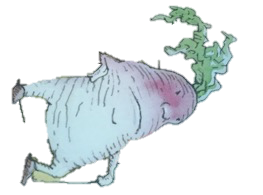 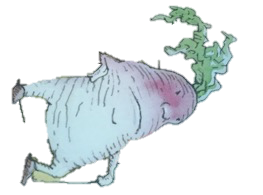 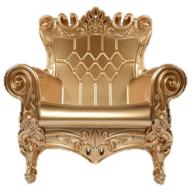 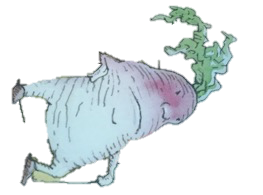 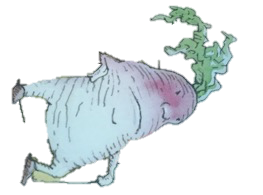 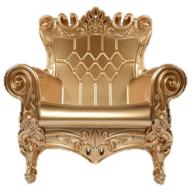 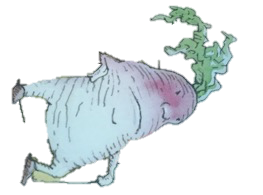 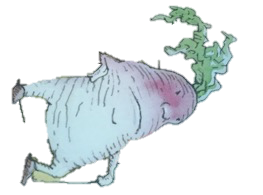 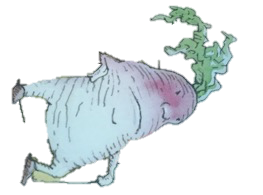 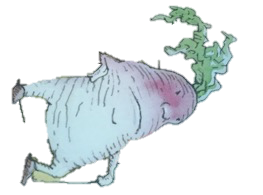 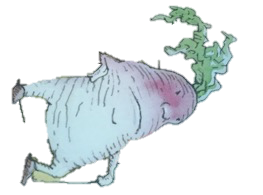 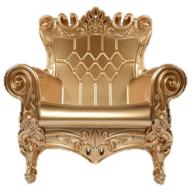 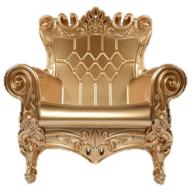 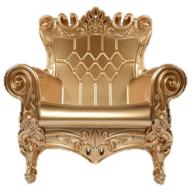 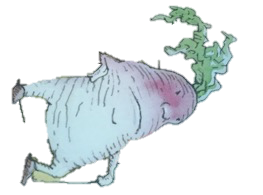 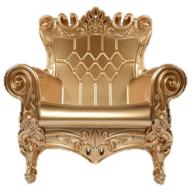 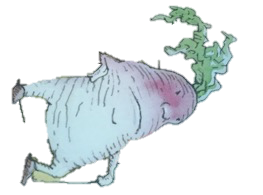 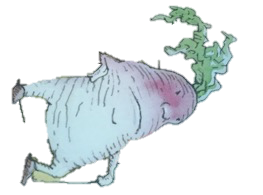 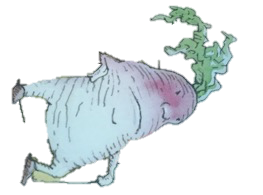 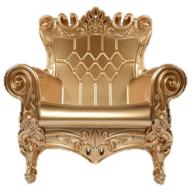 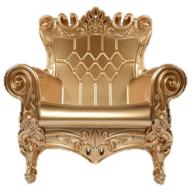 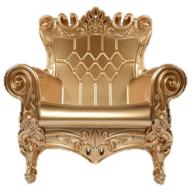 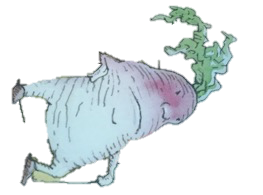 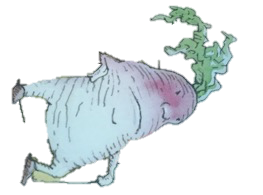 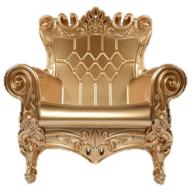 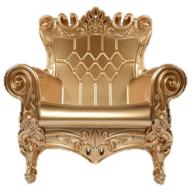 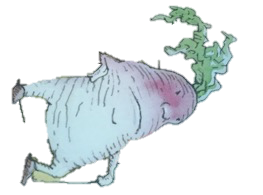 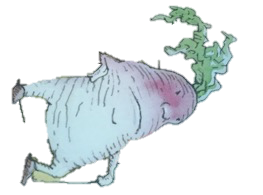 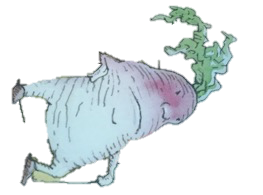 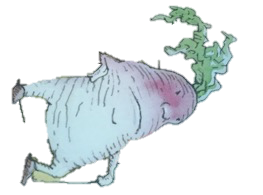 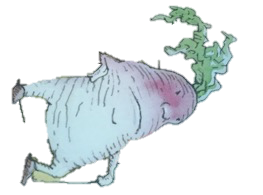 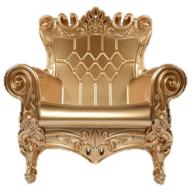 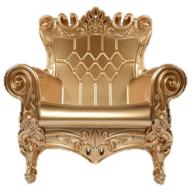 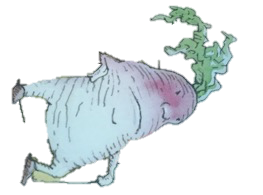 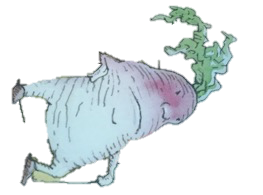 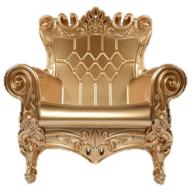 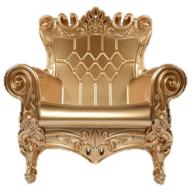 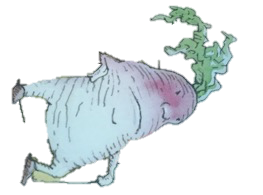 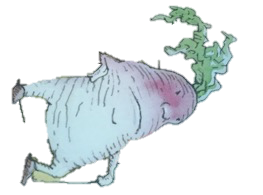 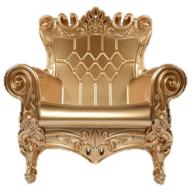 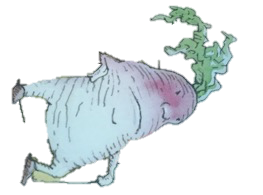 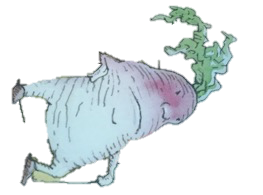 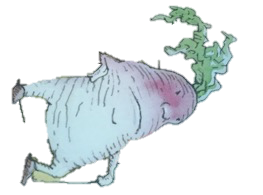 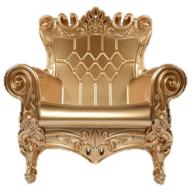 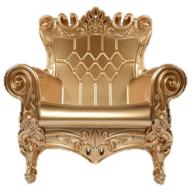 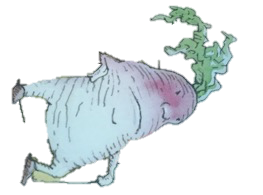 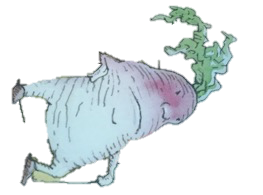 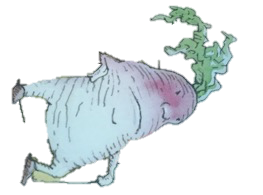 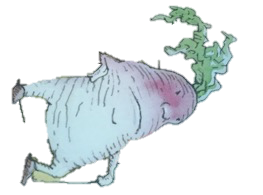 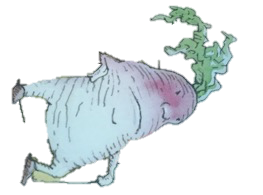 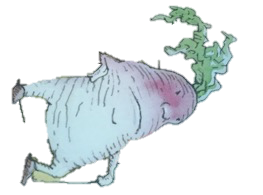 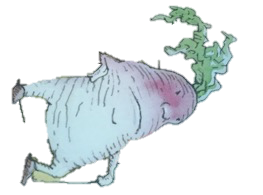 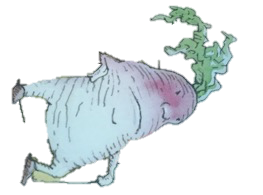 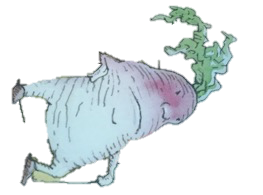 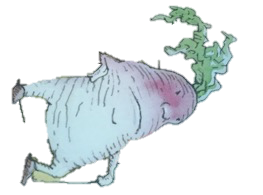 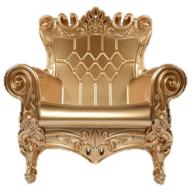 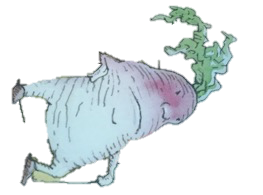 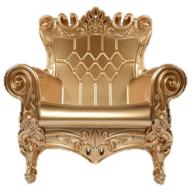 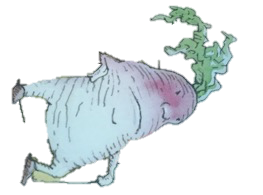 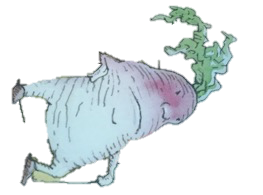 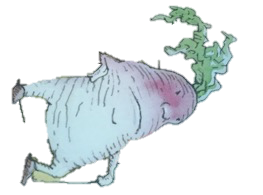 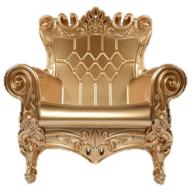 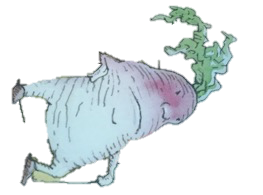 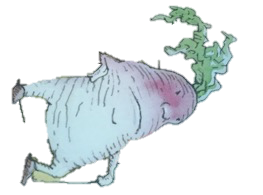 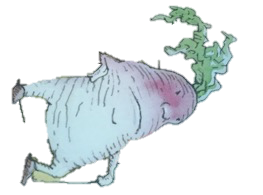 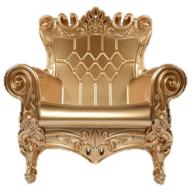 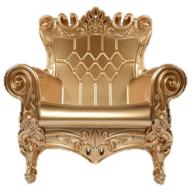 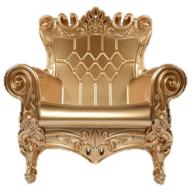 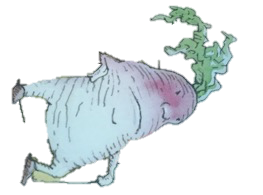 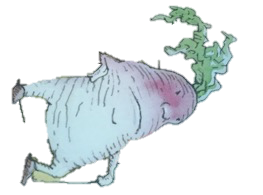 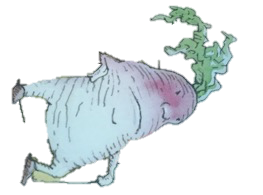 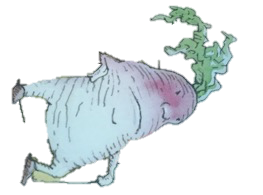 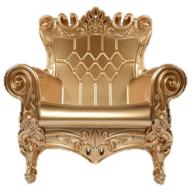 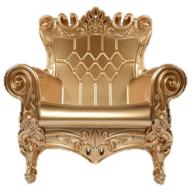 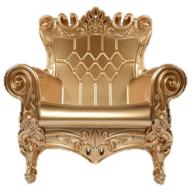 Etape 2: prévoir combien de rois Navets n’ont pas de trône.
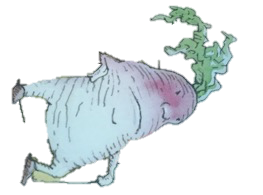 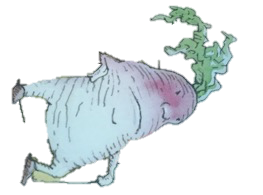 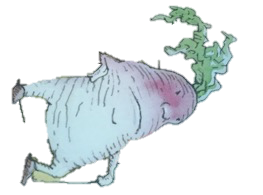 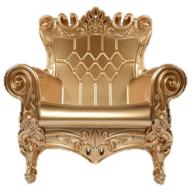 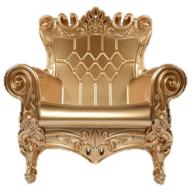 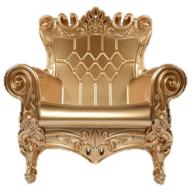 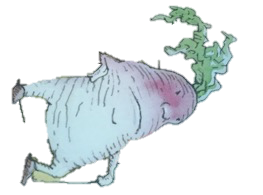 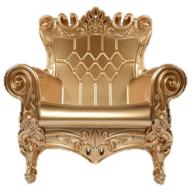 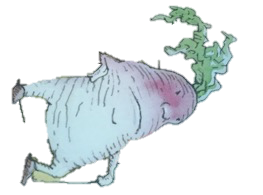 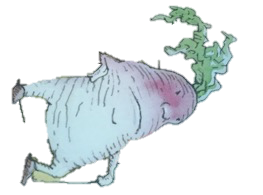 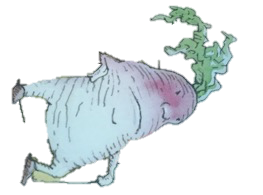 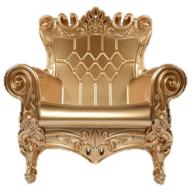 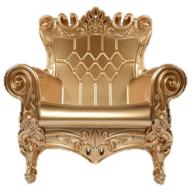 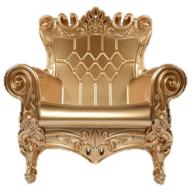 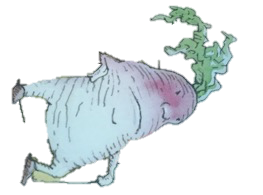 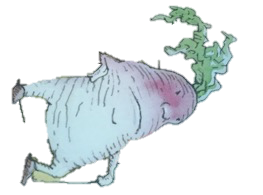 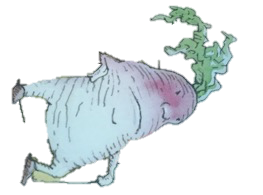 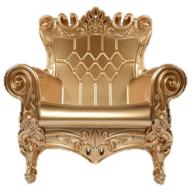 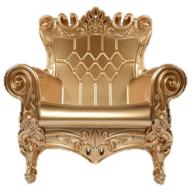 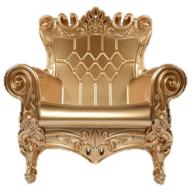 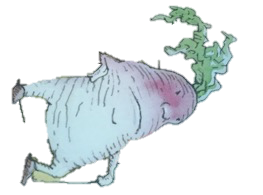 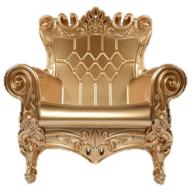 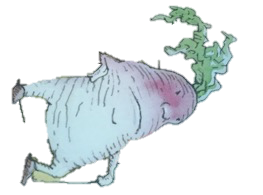 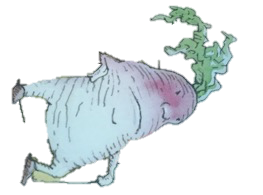 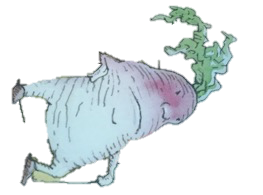 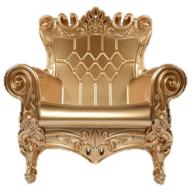 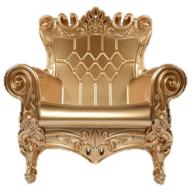 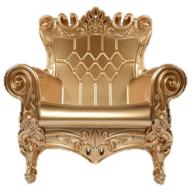 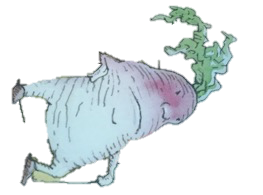 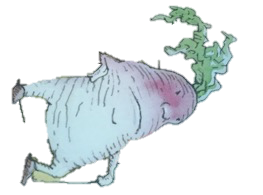 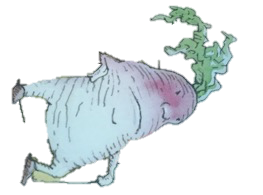 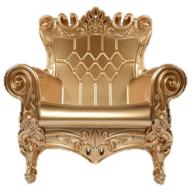 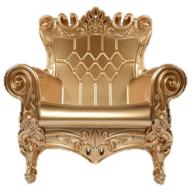 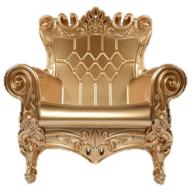 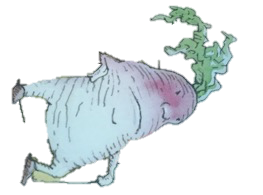 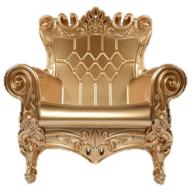 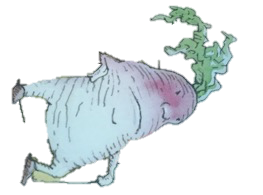 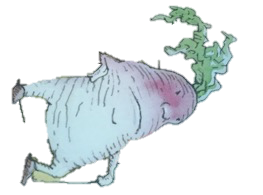 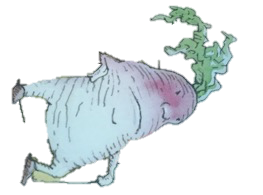 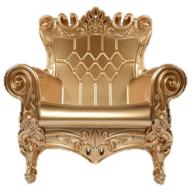 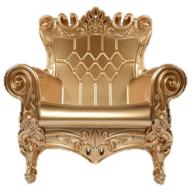 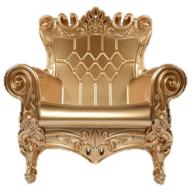 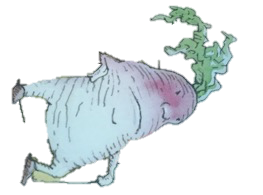 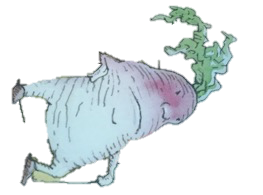 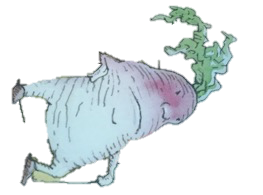 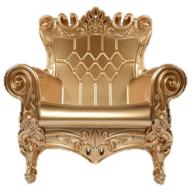 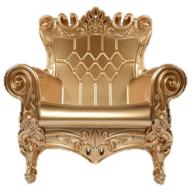 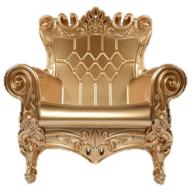 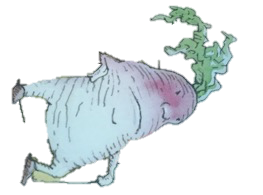 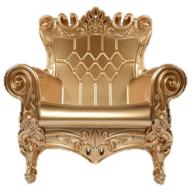 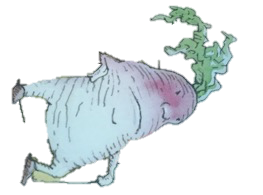 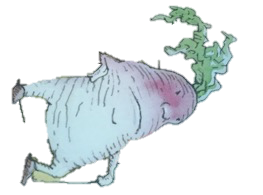 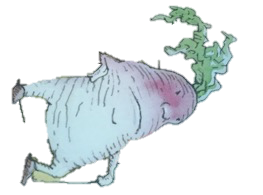 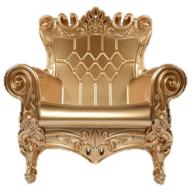 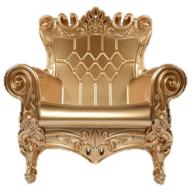 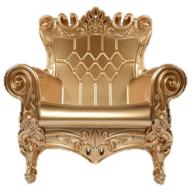 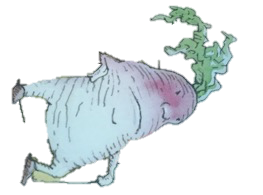 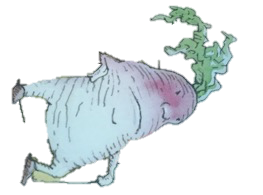 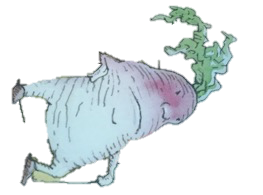 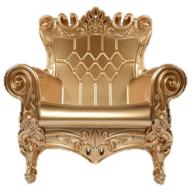 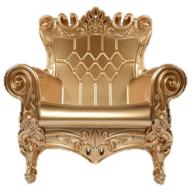 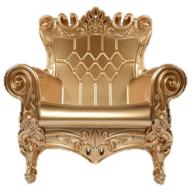 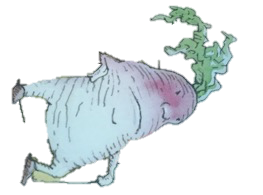 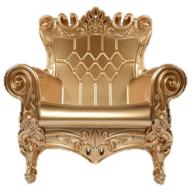 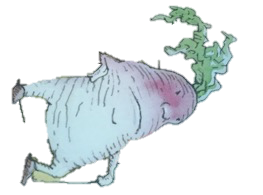 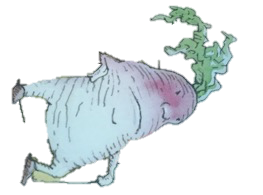 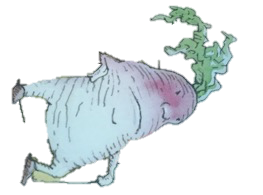 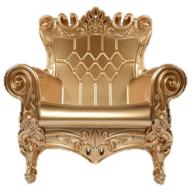 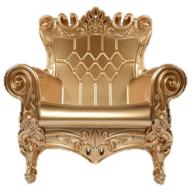 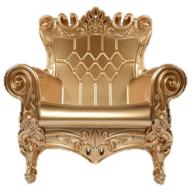 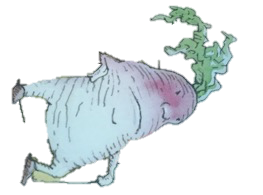 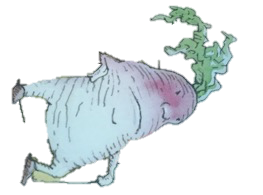 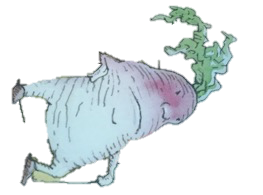 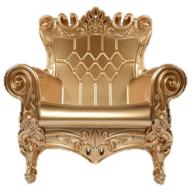 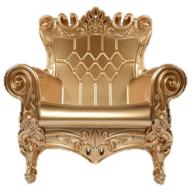 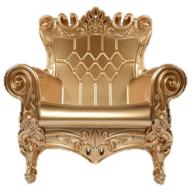 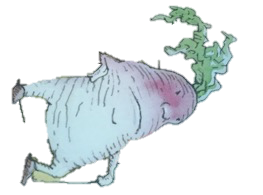 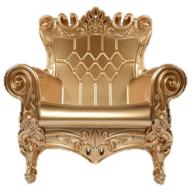 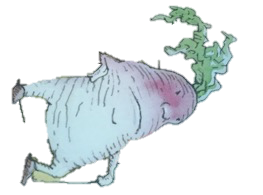 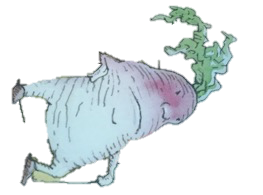 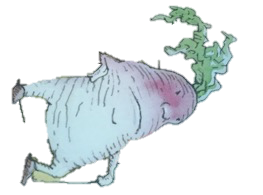 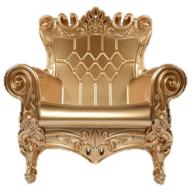 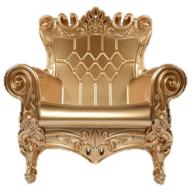 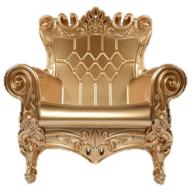 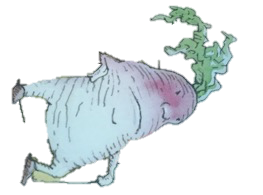 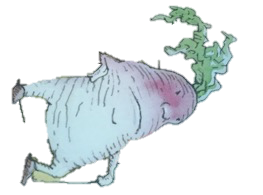 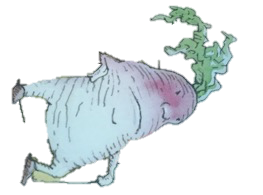 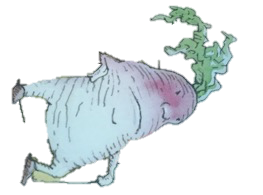 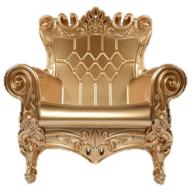 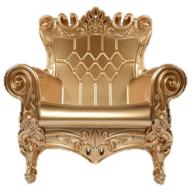 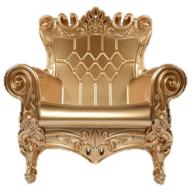 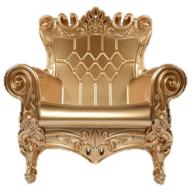 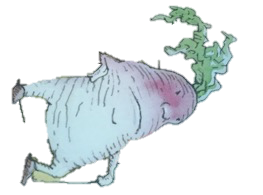 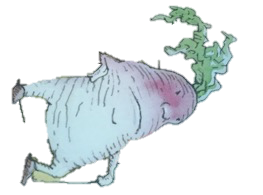 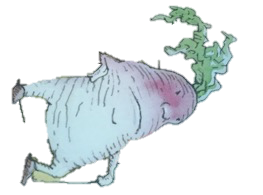 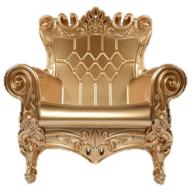 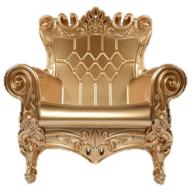 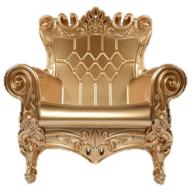 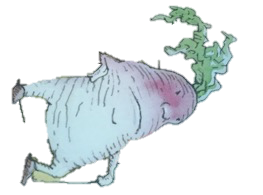 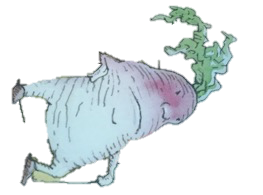 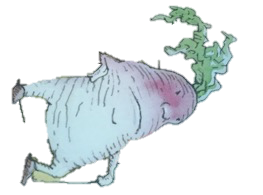 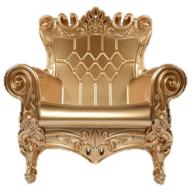 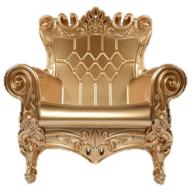 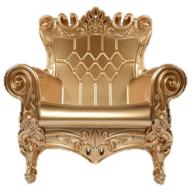 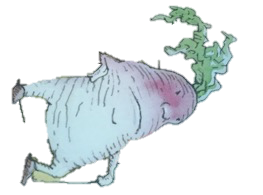 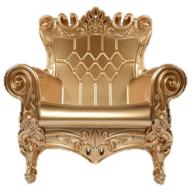 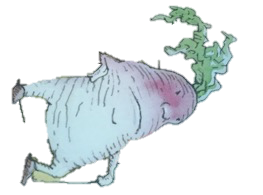 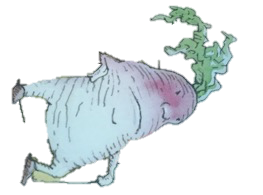 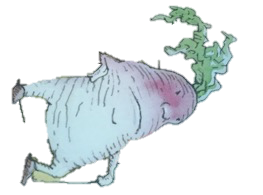 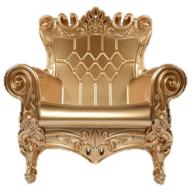 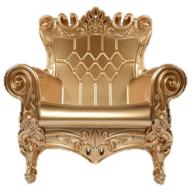 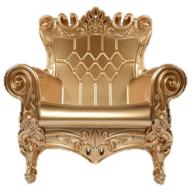 Etape 3: à partir des rois Navets debout, prévoir combien sont assis.
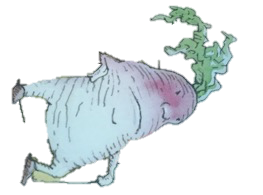 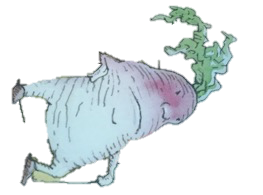 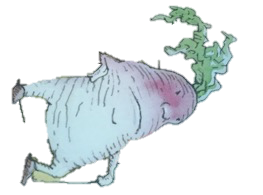 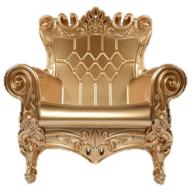 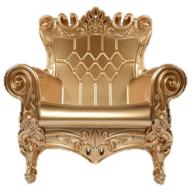 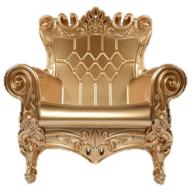 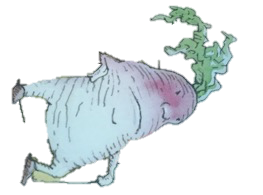 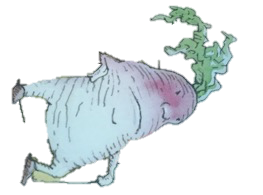 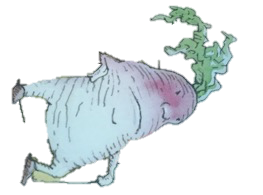 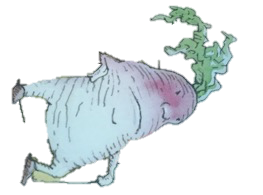 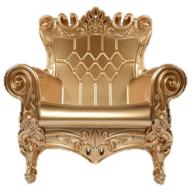 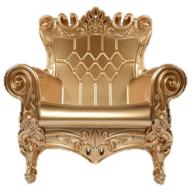 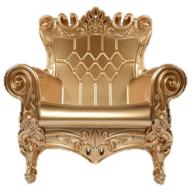 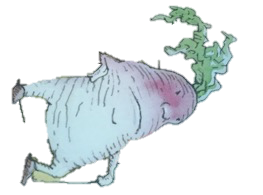 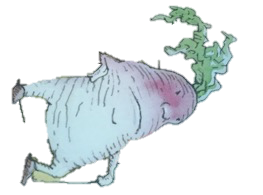 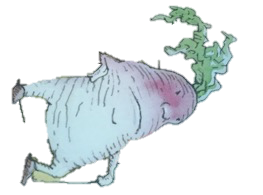 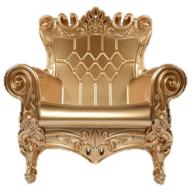 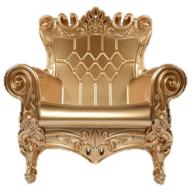 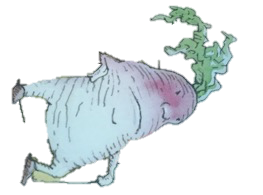 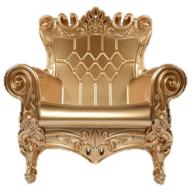 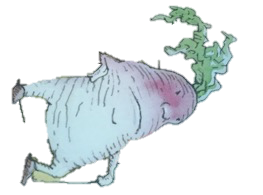 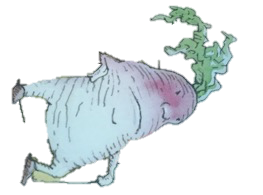 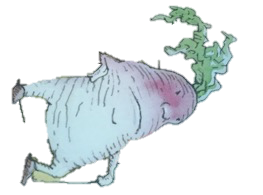 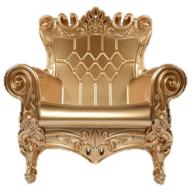 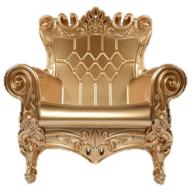 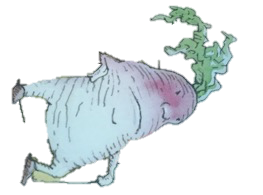 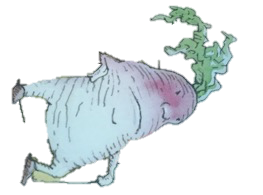 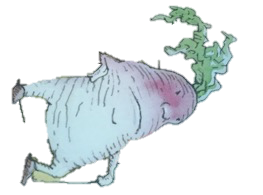 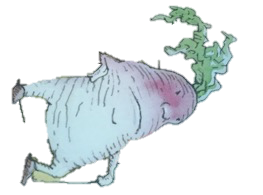 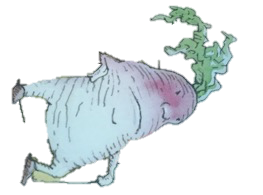 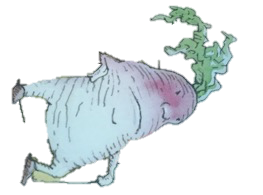 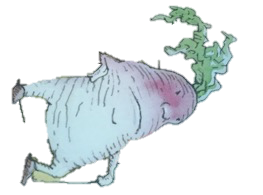 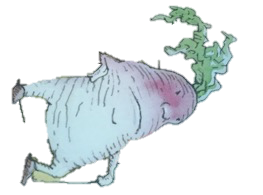 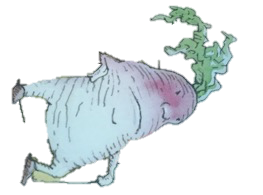 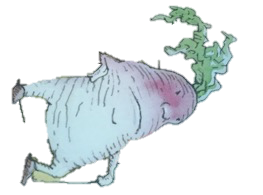 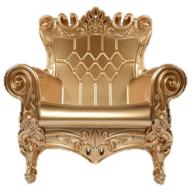 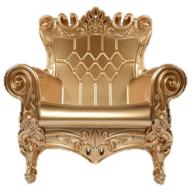 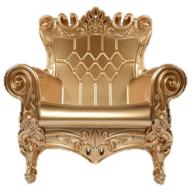 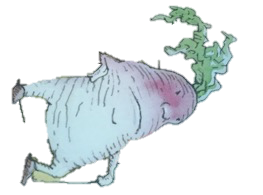 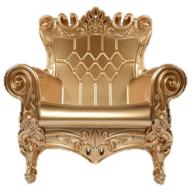 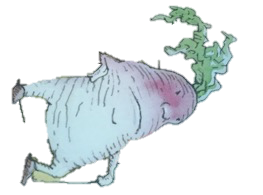 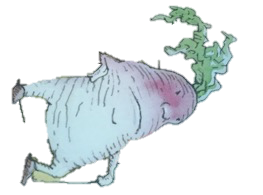 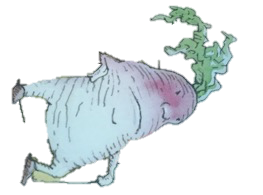 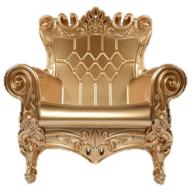 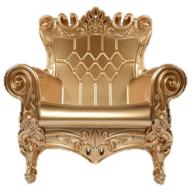 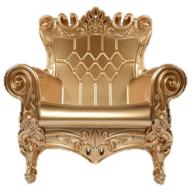 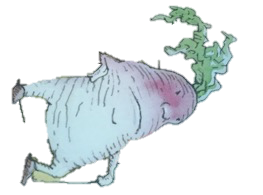 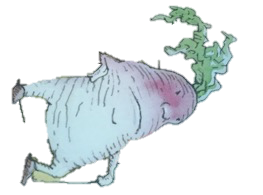 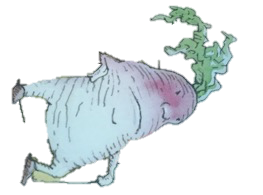 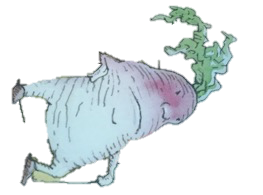 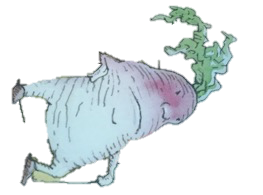 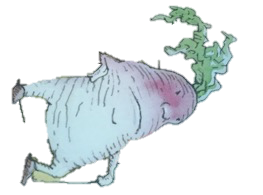 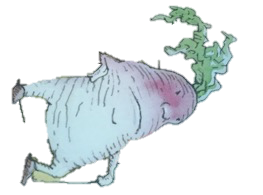 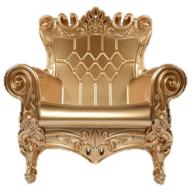 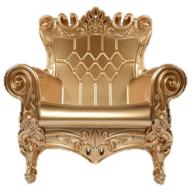 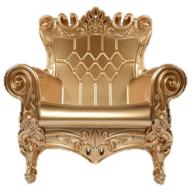 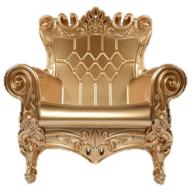 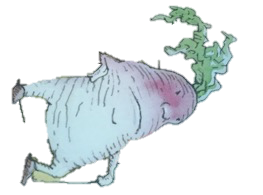 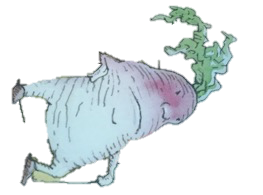 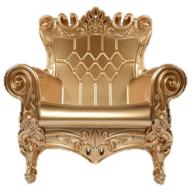 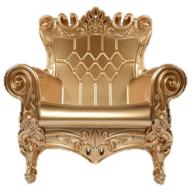 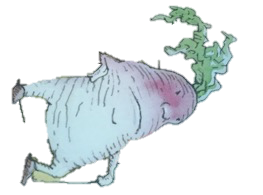 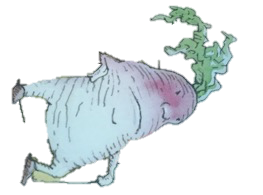 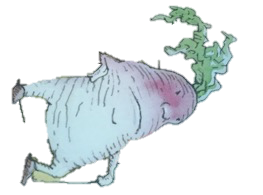 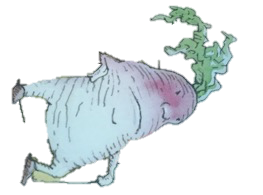 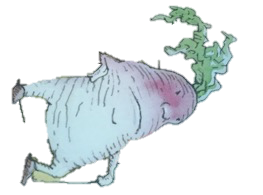 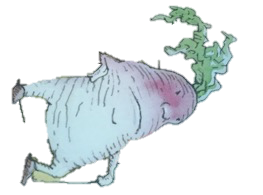 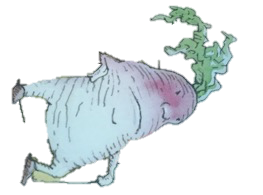 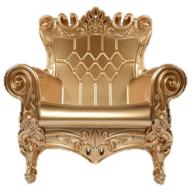 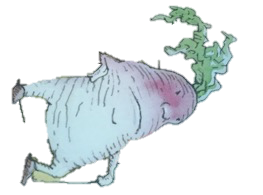 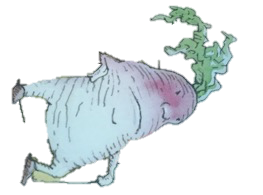 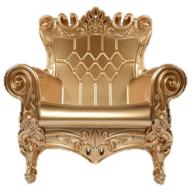 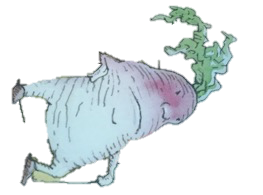 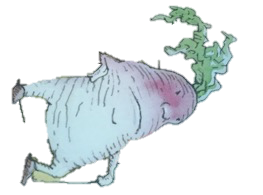 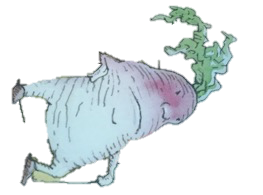 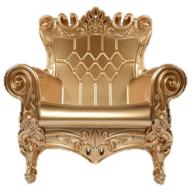 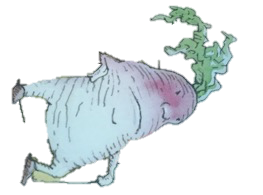 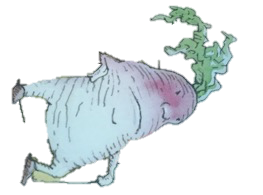 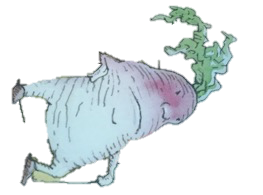 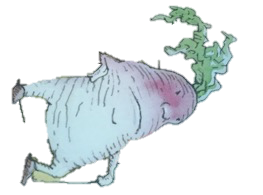 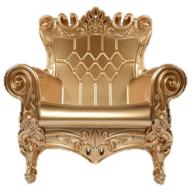 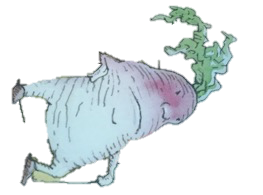 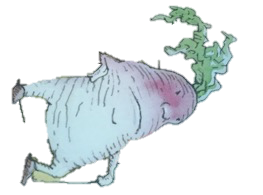 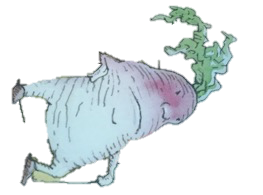 Etape 4:  prévoir de rois devront rester debout.
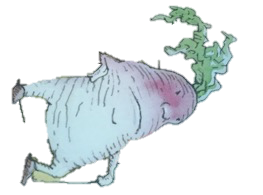 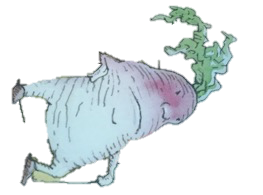 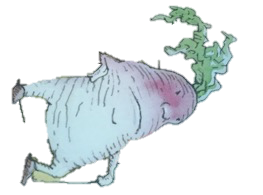 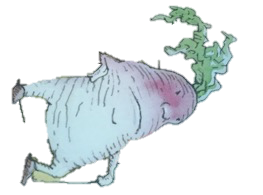 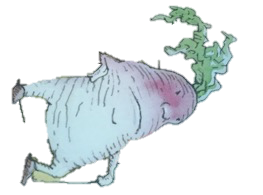 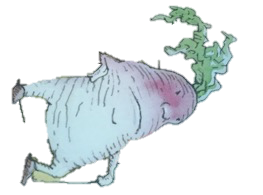 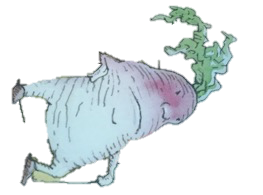 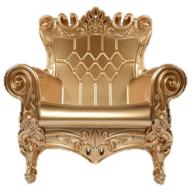 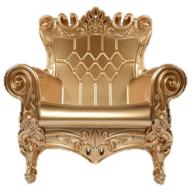 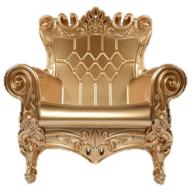 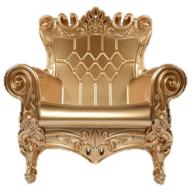 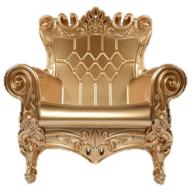 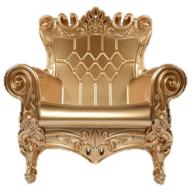 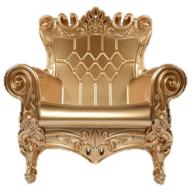 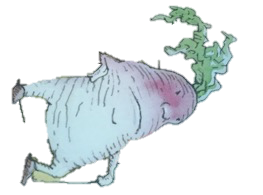 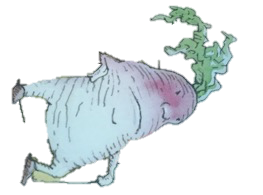 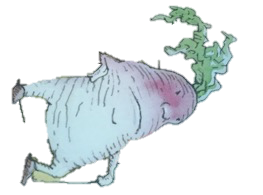 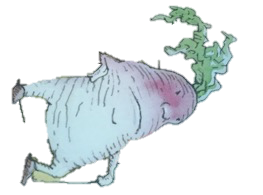 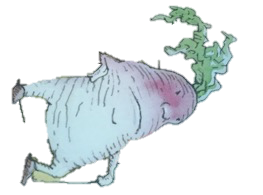 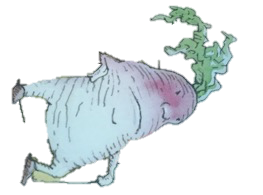 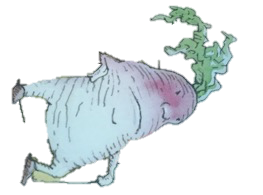 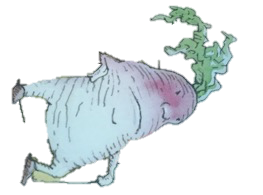 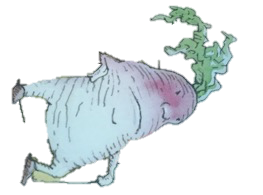 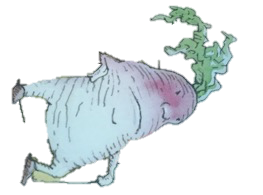 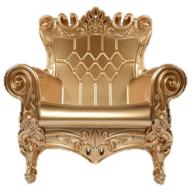 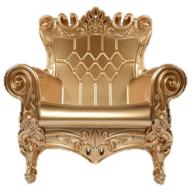 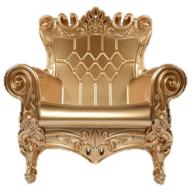 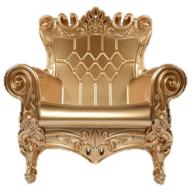 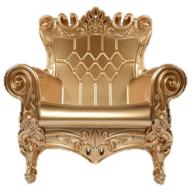 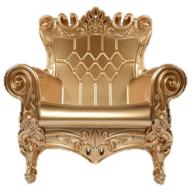 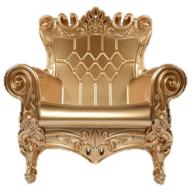 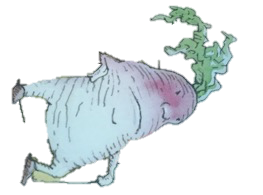 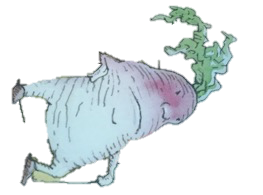 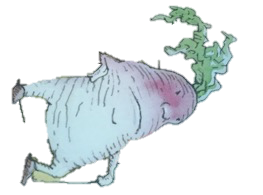 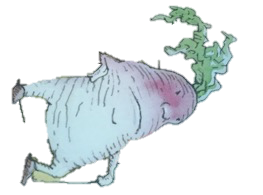 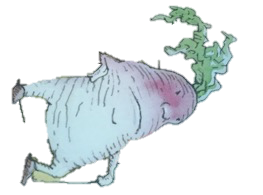 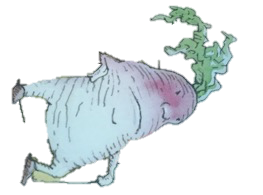 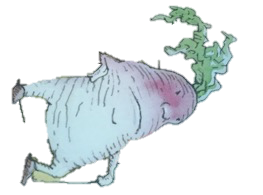 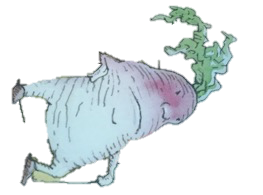 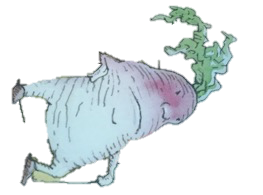 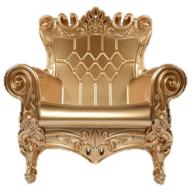 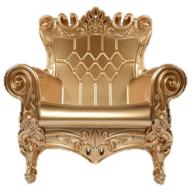 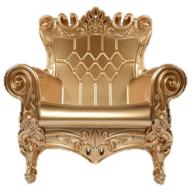 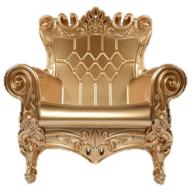 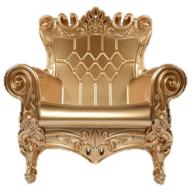 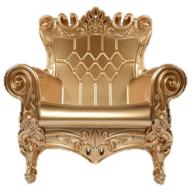 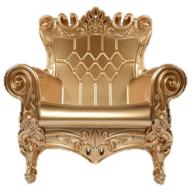 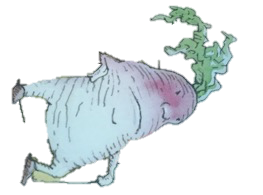 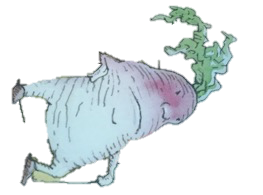 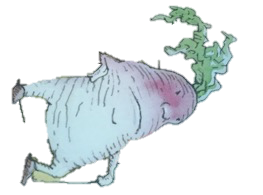 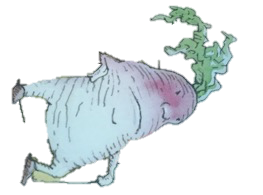 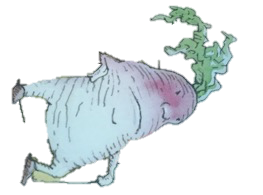 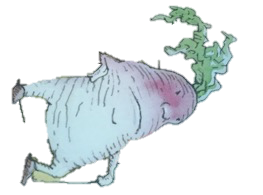 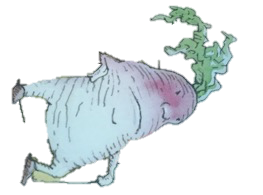 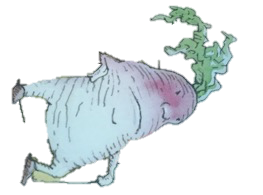 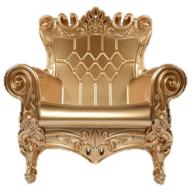 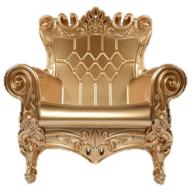 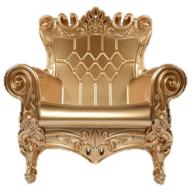 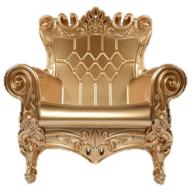 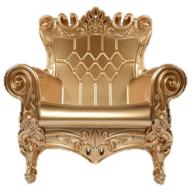 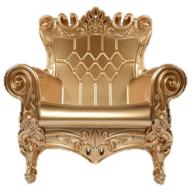 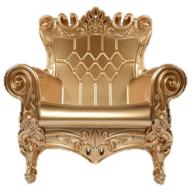